Pure Competition
Many firms all produce the same product and no single seller controls supply or price
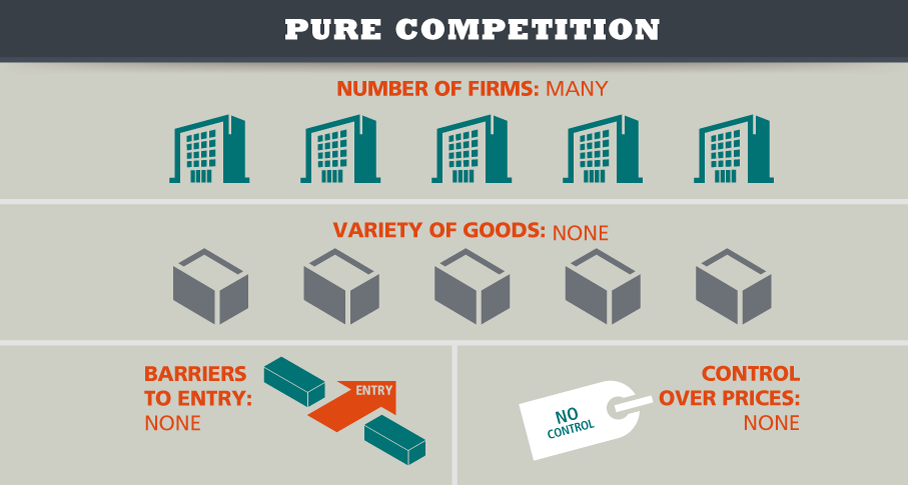 Monopoly
a market in which a single seller dominates
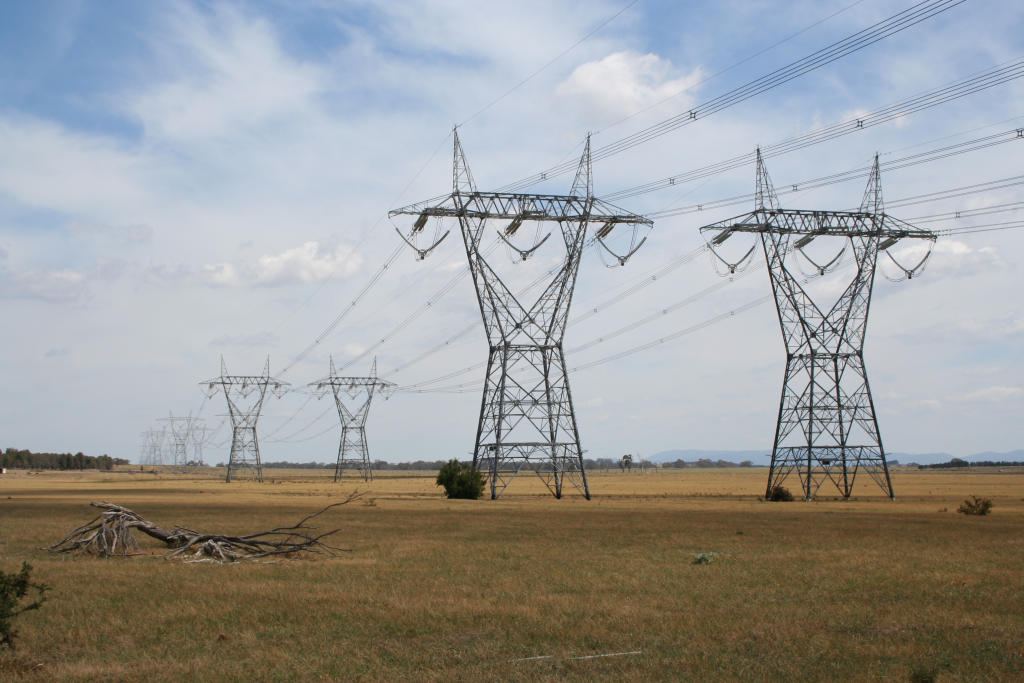 Oligopoly
a few large firms dominate the market
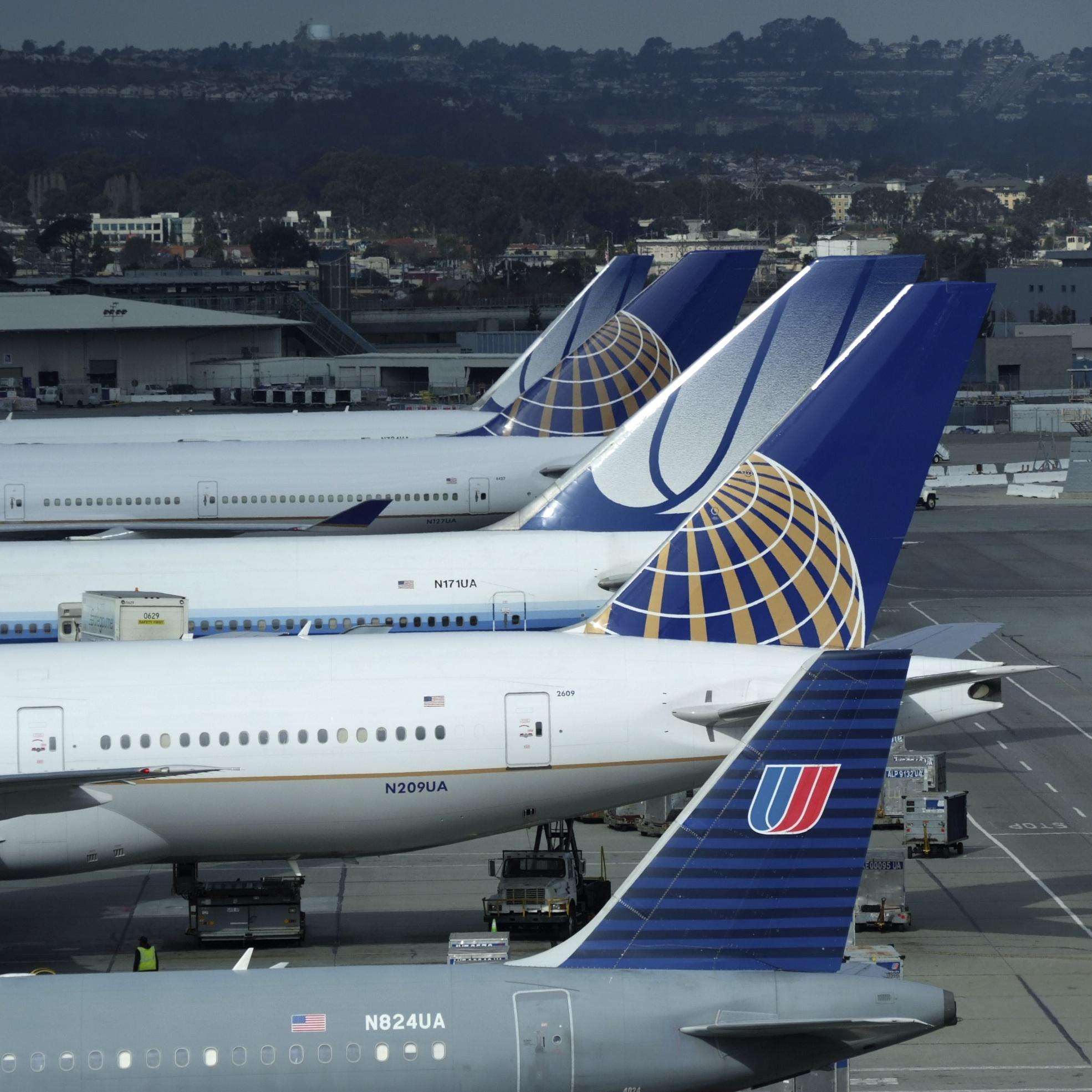 Monopolistic Competition
Many companies sell products that are similar but not identical
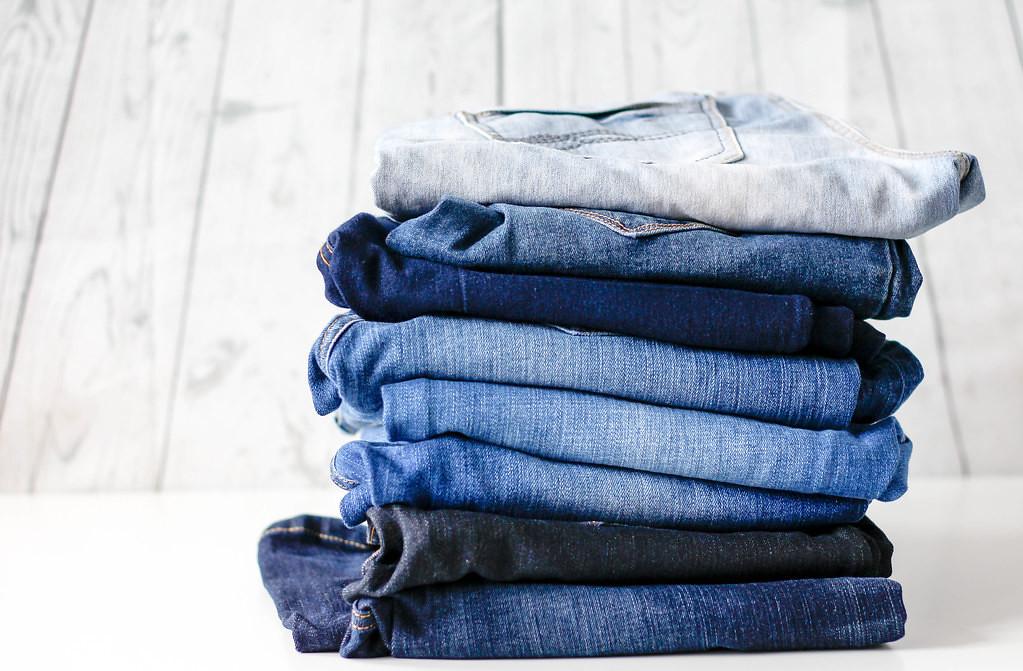 Corporation
Owned by stockholders who have limited liability for the firm’s debts
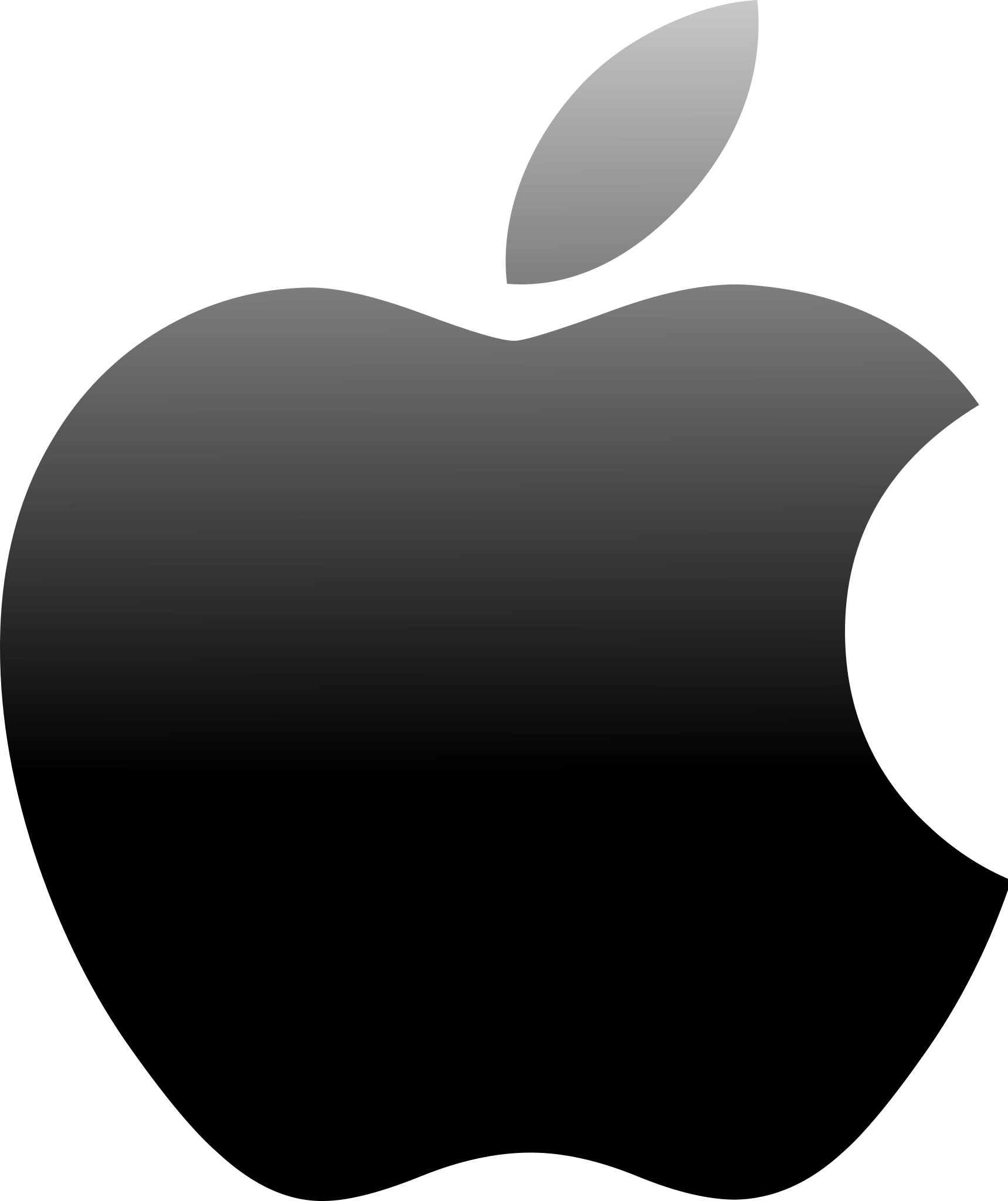 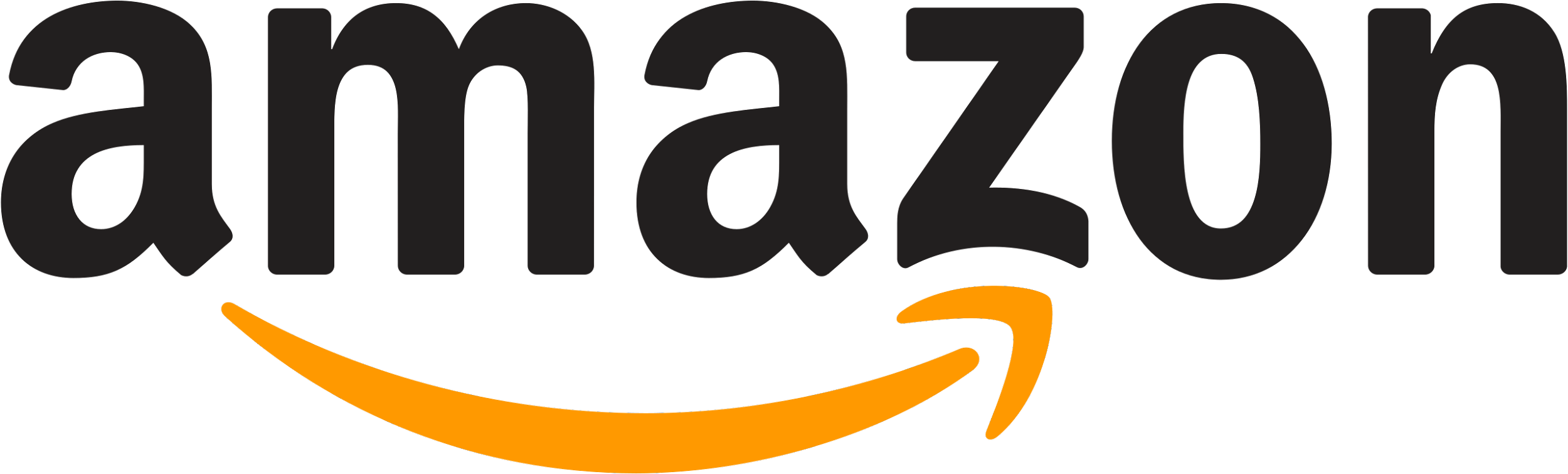 Partnership
Business owned by 2 or more people who divide the responsibilities and profits
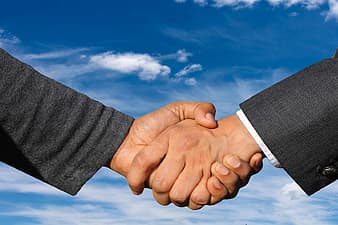 Sole Proprietorship
Business owned and managed by single individual
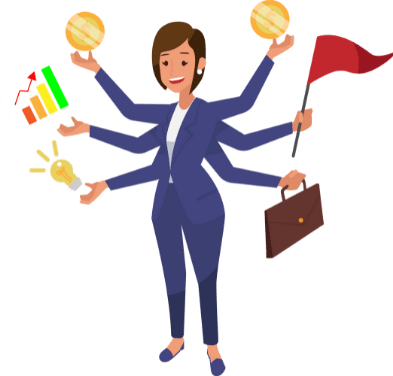 Private Property
Ownership of property by anyone other than the government
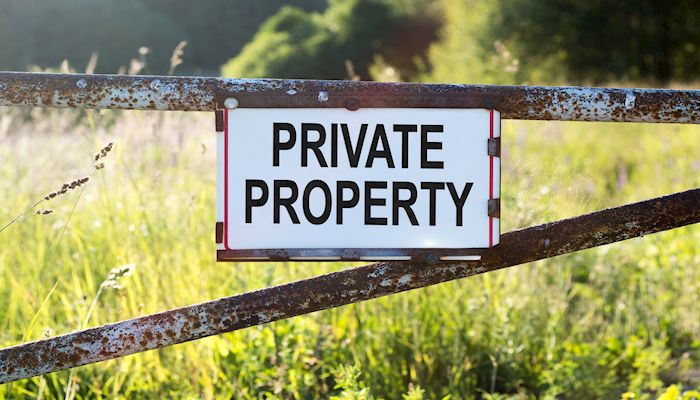 Mergers
An agreement that unites two existing companies into one new company
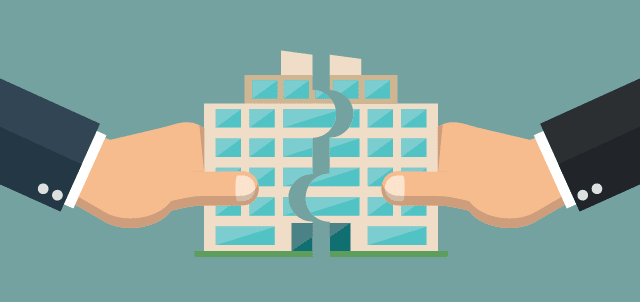